Unit 7　Seasons
第2课时
WWW.PPT818.COM
What can we do in winter?
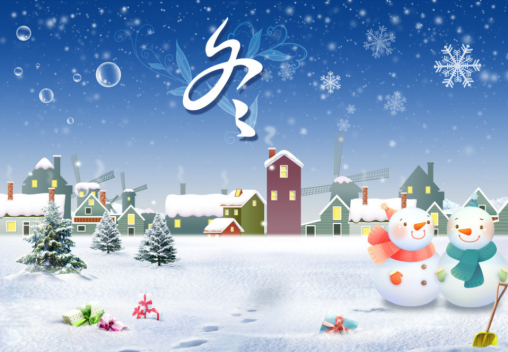 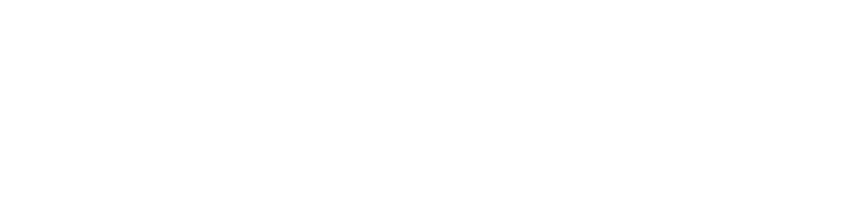 Seasons of the year
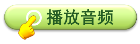 Winter days are full of snow,
When trees and flowers forget to grow,
And the birds fly far away
To find a warm and sunny day.
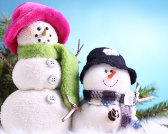 The days of spring are windy and bright.
What a perfect time to fly a kite!
Bees and butterflies play among flowers,
Then hide from the April showers.
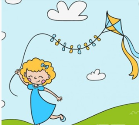 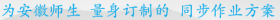 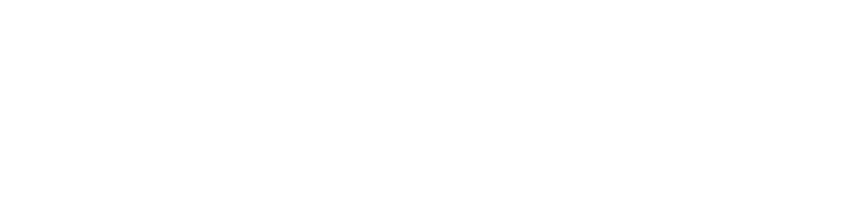 Those sweet memories of summer days
 Are about quiet streams and trees and shade，
 And lazy afternoons by a pool,
 Eating ice cream to feel cool.
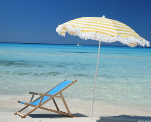 Then autumn leaves turn brown,
 Fall into piles upon the ground.
 Farmers work to harvest crops,
 As the days are shorter and the temperature drops.
 Soon the snowy season will begin,
 And it will be a new year once again.
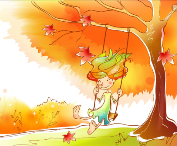 full /fʊl/   满的
知识点
1
be filled with相当于be full of，意为“装满……，充满……”。
考向
eg：The schoolbag is filled with books. 
    ＝The schoolbag is full of books. 
        书包里装满了书。
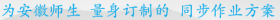 what 引导的感叹句
知识点
2
what 引导的感叹句，表示说话者的惊讶、喜悦、气愤等感情。
考向
what引导的感叹句的结构为：
1. “What＋a/an＋形容词＋单数可数名词＋(主语＋谓语)！”
2. “What＋形容词＋复数可数名词/不可数名词＋(主语＋谓语)！”，其中主语和谓语可省略。
eg：What a beautiful flower！
        多么漂亮的一朵花啊！
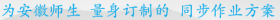 among /ə'mʌŋ/ prep.在……中
知识点
3
eg：He was sitting among a group of children, telling them a story.
他正坐在一群孩子中间给他们讲故事。
辨析：between与among
考向
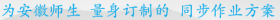 turn /tɜːn/ v．(使)变成，成为
知识点
4
eg: The weather suddenly turned cold.
天气突然变得寒冷。
辨析：get, turn与become
考向
【重点】
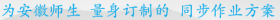 as /əz；æz/ conj.当……时；随着
知识点
5
eg: The play started as I got there.
我到那里的时候演出开始了。
as的其他用法：
考向
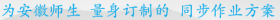 as...as...像……一样；as soon as possible尽快；
as if好像；such as诸如；the same as...与……一样
搭配：
temperature /'temprətʃə(r)/ n．温度
知识点
6
eg: The temperature is below zero.
温度在零度以下。
temperature可作可数名词，常用high或low修饰。
考向一
temperature还有“体温”的意思。
考向二
搭配：take one's temperature给某人量体温；
have a temperature发烧
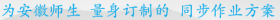 一、从方框中选择单词或词语，并用其适当形式填空

1．During the National Day holiday, the West Lake ________________tourists.
2．The film is so interesting that all of us want to see it ________________．
3．—Dad, do you want me to bring you a cup of tea?
—Yes, please. But be careful not to ________ it.
grow, fly a kite, drop, once again, be full of
is full of
once  again
drop
grow, fly a kite, drop, once again, be full of
4．The region is too dry for plants________．
5．What a windy day! It's the best time for _____________.
to grow
flying a kite
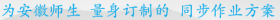 二、用所给词的适当形式填空
6．These days , my father is busy ________ (write) a report.
7．The trees with orange _______ (leaf) look very nice in the sun.
8．The students in my class have good __________(memory)and can remember new words very fast.
9．Look, the sun is ________ (rise) over the sea.
10．The girl enjoys watching__________ (butterfly) flying among flowers in spring.
writing
leaves
memories
rising
butterflies
本节课主要学习了以下知识点，请同学们及时巩固练习：
 full, among, turn, as, temperature
what 引导的感叹句
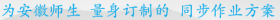